JOE MOROLONG LOCAL MUNICIPALITY
PRESENTATION TO THE STANDING COMMITTEE ON PUBLIC ACCOUNTS

Cllr D. Leutlwetse
(Mayor)
10 September 2019
Cape Town
PRESENTATION OUTLINE
GEOGRAPHICAL MAP OF THE MUNICIPALITY
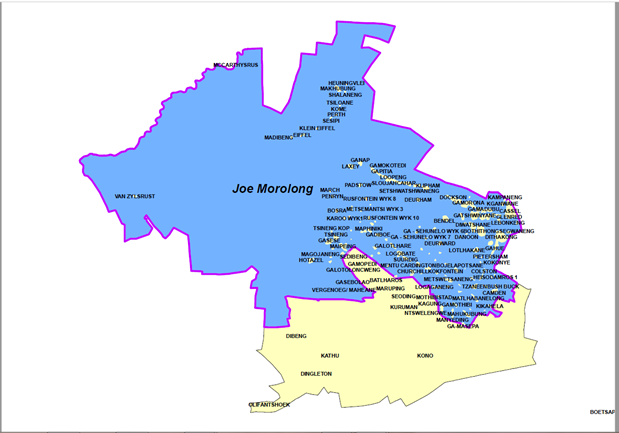 MUNICIPAL EMPLOYMENT 2018/2019
JOE MOROLONG
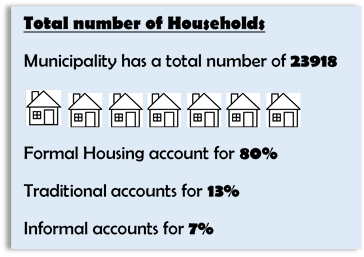 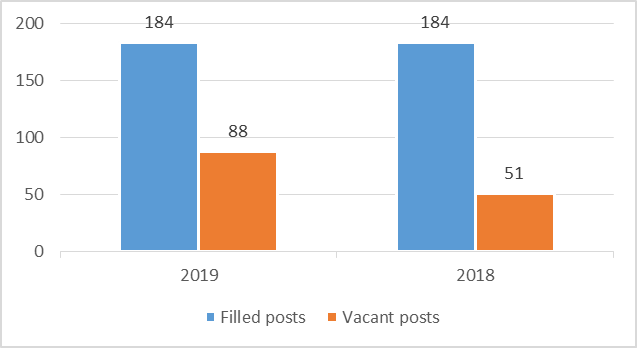 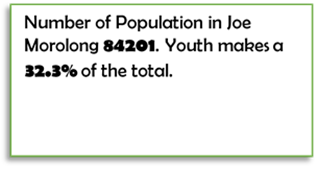 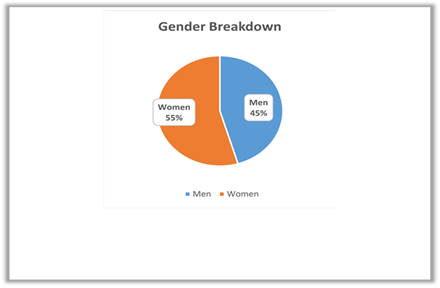 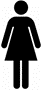 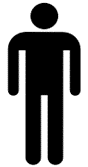 AUDIT OUTCOMES
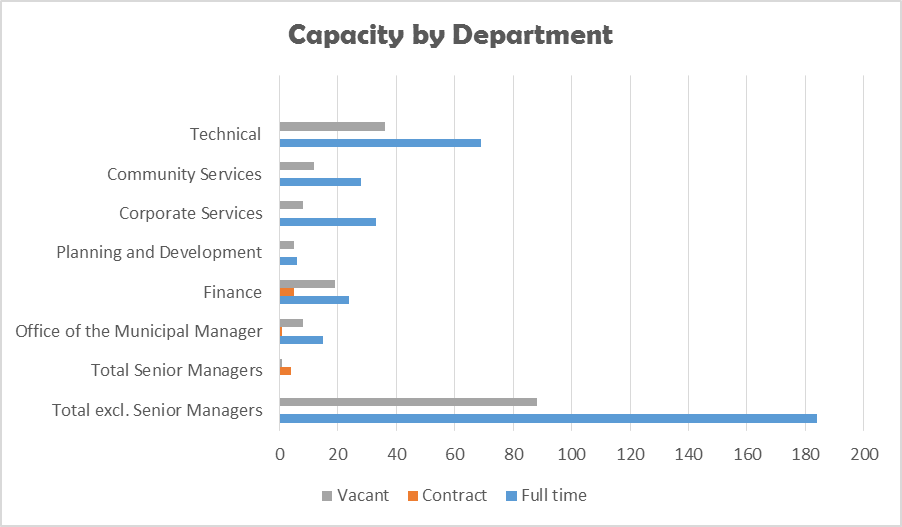 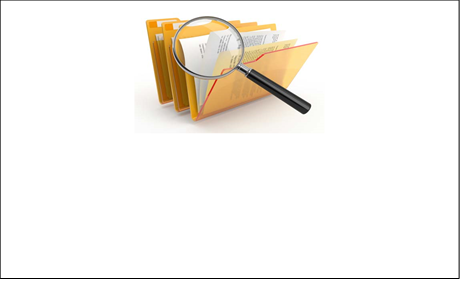 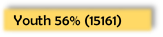 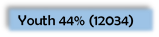 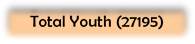 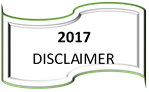 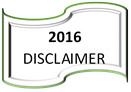 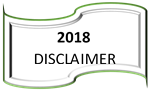 MUNICIPAL OVERVIEW
Joe Morolong Local Municipality is located in the Northern Cape Province within the John Taolo Gaetsewe District, on the North eastern and western part of the District. 
The Municipality covers 20, 172 km2 area of two semi-urban areas,  146 villages and a number of commercial farms. 
The Municipality is characterized by rural establishments that are mostly connected through gravel and dirt roads. 
The Municipality is accessible through the N14 which links North West and the Northern Cape Provinces.
MUNICIPAL OVERVIEW
Joe Morolong Local Municipality was established on the 6th December 2000 under the name “Moshaweng” which is now called Joe Morolong named after Taolo Joseph Morolong who was born at Ditshipeng Village on the 1st July 1927.
There are nine tribal authorities in our municipal jurisdiction with nine Paramount Chiefs.
Our population is 89 377 as per the Census Report of 2011. 
Our population is 84 201 as per the Community Survey Report of 2016. 
The Municipality has 146 villages and 2 small towns( Hotazel and VanZylsrus) 
The Municipality has 168 schools, 4 police stations, 24 clinics and 3 community health centres. 
Agriculture, Mining and Community Services are our primary economic sectors.
POLITICAL AND ADMINISTRATIVE GOVERNANCE
The Joe Morolong Local Municipality Council is the highest decision-making body and it governs the Municipality. 
Council is responsible for development of policies and plays an oversight role over the implementation of those policies. 
The Joe Morolong Council is constituted of 29 Councillors, 15 Ward Councilors and 14 Proportional Representation.
The administration of the Municipality is headed by the Municipal Manager who is the Accounting Officer. He was appointed during October 2017.
POLITICAL AND ADMINISTRATIVE GOVERNANCE
He is responsible for the day to day running of the Municipality and to ensure that the decisions of Council are implemented.
The administration is made up five departments headed by Directors. The departments are as follows: Corporate Services, Community Services, Planning and Development, Technical Services and Financial Services.
Employment contracts of the CFO and all Senior Managers ended in May 2017 and December 2018 respectively.
Council appointed acting CFO and Acting Directors until end of June 2019. 
The CFO and Senior Managers were appointed in July 2019 except the Director: Technical Services.
AUDIT OPINION HISTORY
The municipality received the following audit opinions for the past 3 years.
2015/2016 - Disclaimer
2016/2017 - Disclaimer
2017/2018 - Disclaimer
AUDIT FINDINGS BY AG
AUDIT FINDINGS BY AG
AUDIT FINDINGS BY AG
AUDIT FINDINGS BY AG
AUDIT FINDINGS BY AG
AUDIT FINDINGS BY AG
AUDIT FINDINGS BY AG
AUDIT FINDINGS BY AG
AUDIT FINDINGS BY AG
AUDIT FINDINGS BY AG
AUDIT FINDINGS BY AG
REMEDIAL ACTION
Municipality developed an Action plan to address the recurring audit findings for improvement. The action plan include the following:
Limitation of Scope
A new system of scanning and filing soft copies of the supporting documents have been introduced. 
A documents movement register is being used to keep track of the movement of the originals from the storeroom.
The storeroom is being locked at all times and a key kept by the Filing Clerk.
REMEDIAL ACTION
Asset Register vs General Ledger
Municipality has developed a new Asset Register from scratch with assistance of EMS Advisory. 
The exercise involved collecting all information from as far back as the date the municipality was established and physical verification of all municipal assets for completeness.
Receivables and Revenue from exchange and non-exchange transactions
The municipality performed a recalculation of the expected revenue from the General Valuation Roll for testing the correctness of the billing by the system.
REMEDIAL ACTION
Reconciliation of the General Property valuation and the Financial System Rolls. 
The supplementary valuation roll has been done to correct categories on the system. 
The tariffs have been reviewed and corrected to match the approved tariffs on the system. 
Currently the municipality is busy correcting historical errors on all the accounts.
REMEDIAL ACTION
Employees capacity and skills shortage
Employees are being sent for capacity building trainings and also through skills transfer by the consultants. 
This is monitored through the report submitted by the consultants and verified by the official to whom the skill has been transferred.
The two critical BTO vacant posts were filled in March 2019, namely the Budget Manager and Revenue Manager to address capacity challenges.
The BTO structure was also reviewed to include critical posts for example the Deputy CFO and the Asset Manager posts.
WAY FORWARD
The Implementation of the Audit Action Plan to be closely monitored.
Meetings to be held constantly with the consultants and responsible officials to monitor the progress on the implementation of the Audit Action Plan.
The consultants are expected to provide the municipality with the report on the skills transferred to the employees. Two key staff from the finance department have been seconded to work with the consultants for purpose of skills transfer and continuity.
Training of employees to build capacity more particularly on the required minimum competencies.
THANK YOU.